ŠKOLNÍ DIDAKTIKA
Organizace kurzu
4 společná setkání (24. 3., 7. 4., 21. 4., 5. 5.): 8:20 – 11:45, M13
Povinná účast – (50%)
Závěrečný test – (5 otevřených otázek, 65%)
Literatura (viz IS)
Kalhous, Z. &  Obst, O. (2002). Školní didaktika
Petty, G. (2004). Moderní vyučování
Skalková, J. (2007).Obecná didaktika
Šeďová, K. & Švaříček, R. & Šalamounová, Z. (2012). Komunikace ve školní třídě
Prezentace
Jak bude probíhat výuka
Co je didaktika?
teorie vyučování a umění vyučovat
teorie vzdělávání (19. stol.)
teorie učení, která napomáhá rozvoji člověka
teorie vyučování a vzdělávání (Skalková)
věda, která po teoretické i praktické stránce studuje procesy vzdělávání (Kalhous, Obst, 1998)
Sedm pravidel kognitivně náročné výuky
Nové pojmy by měly být vysvětleny.
Komunikační struktura by měla odpovídat momentálnímu průběhu výuky.
Aktivizace žáků je předstupněm cvičení v argumentaci.
Učení se potřebuje čas.
Učitel by měl rozhodovat o tom, kdo bude odpovídat.
Učitel by měl být arbitrem výuky.
Učitel by měl formulovat standard dobré práce.
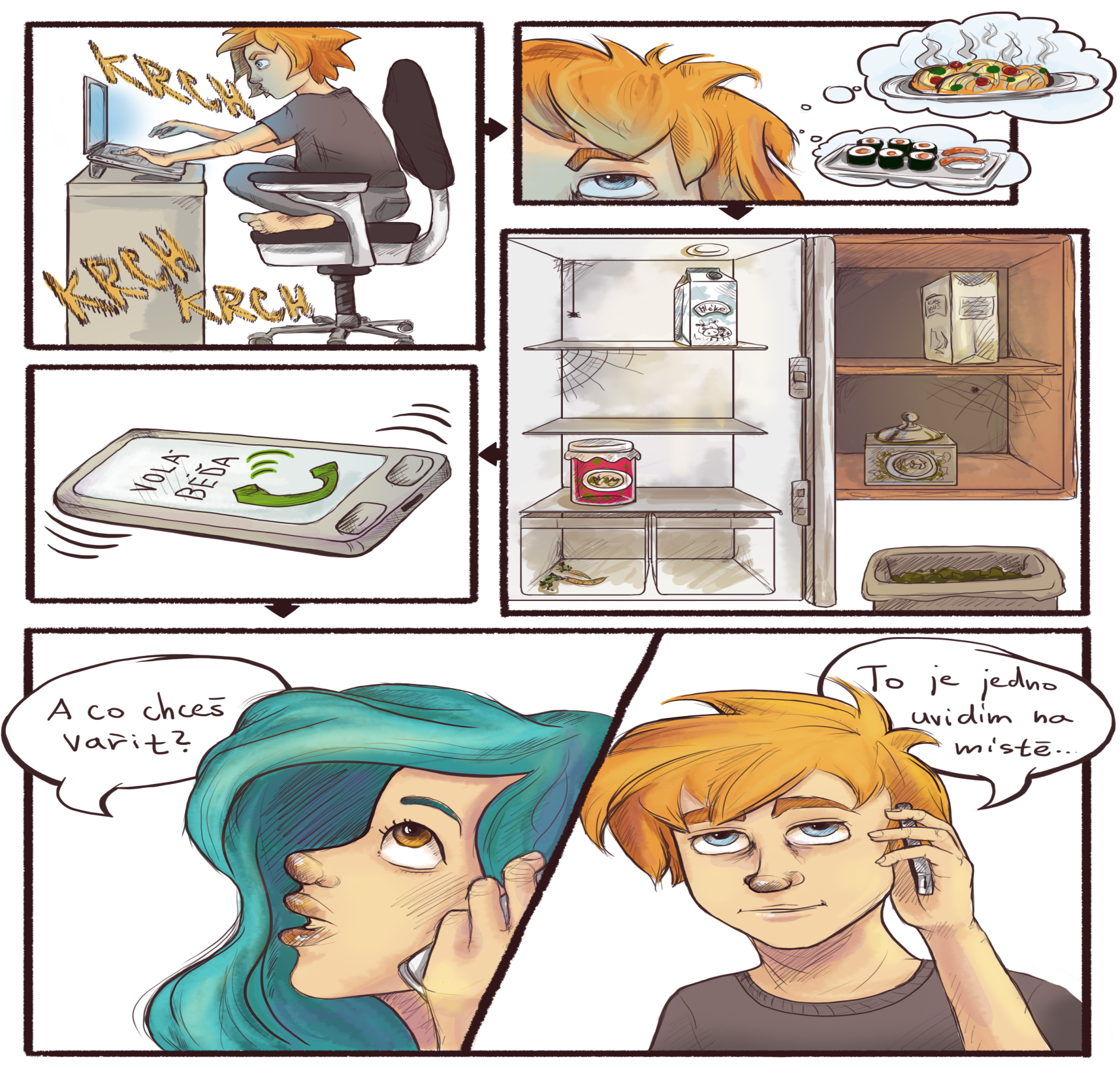 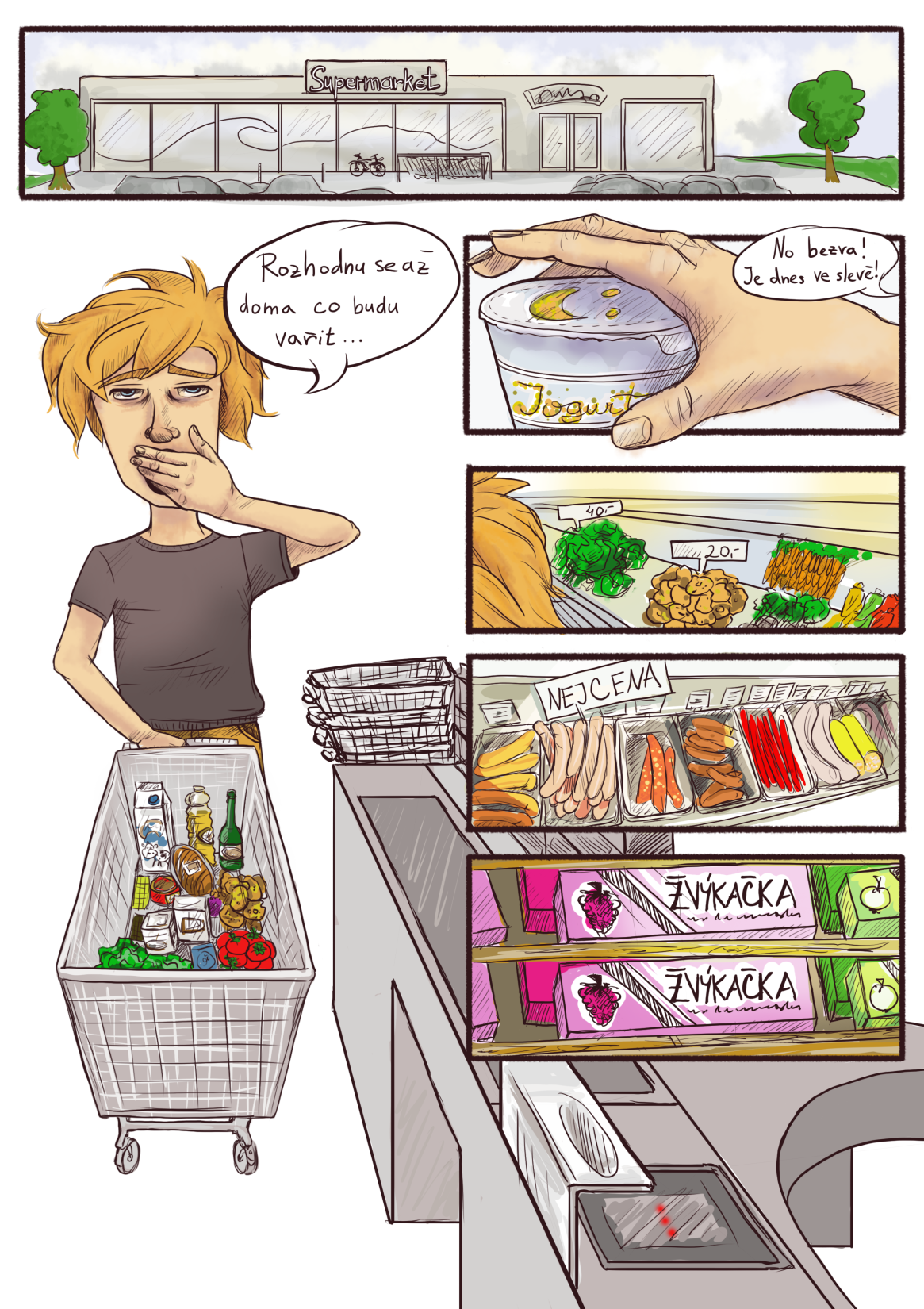 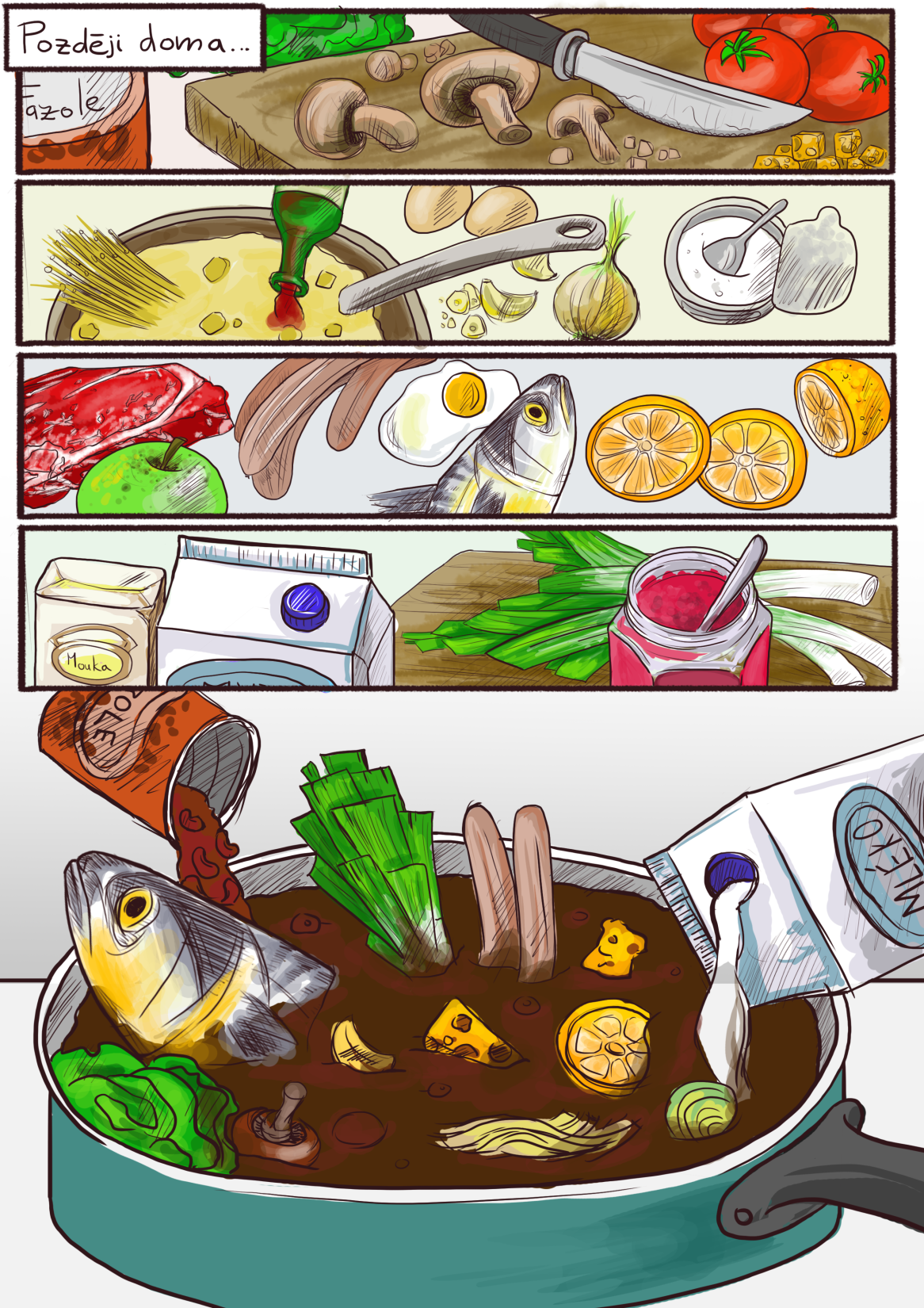 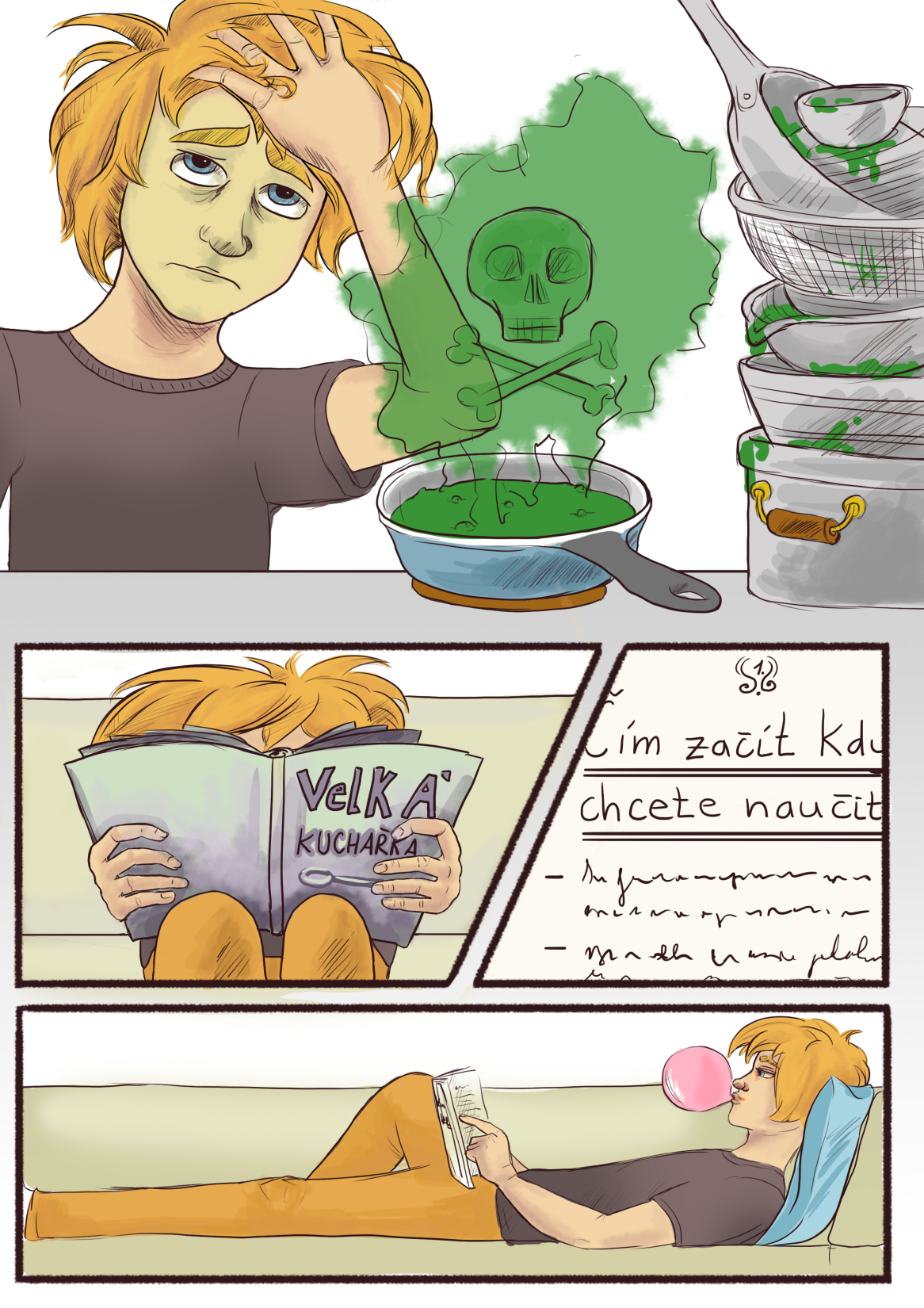 Výukové cíle
Školní didaktika
Výukový cíl je…
představa o kvalitativních a kvantitativních změnách u jednotlivých žáků v oblasti kognitivní, afektivní  a psychomotorické, kterých má být dosaženo ve stanoveném čase v procesu výuky.
Kalhous (2002)
Dělení výukových cílů
- podle míry obecnosti
obecné (vzdělávací cíle)
 specifické (výukové cíle)
      konkrétní (cíle aktivit)

podle obsahového zaměření
psychomotorické výukové cíle – Davea
afektivní výukové cíle - Krathwohl
kognitivní výukové cíle – Bloom
SMART
Specifický: vztah ke konkrétní činnosti

	Měřitelný: stanovení kvality i kvantity

	Akceptovatelný: v souladu s potřebami

	Realistický: reálná dosažitelnost cíle

	Termínovaný: ohraničený v čase
Jak formulovat výukové cíle?
Správně formulovaný cíl
Žák bude na konci hodiny  schopen vyjmenovat tři stěžejní díla Karla Čapka.
Žák zvládne samostatně analyzovat rétorické figury v básni Máj.
Žák  dokáže  vysvětlit důvody, které vedly k započetí první světové války.
Nesprávně formulovaný cíl
Představit žákům výčet nepravidelných sloves. (úkol pro učitele)
Žák  bude umět hovořit o tématu „moje rodina“ v německém jazyce. (příliš obecný cíl)
Žák  si zapamatuje co nejvíce slovíček z učebnice. (neměřitelné)
Daveho taxonomie výukových cílů:psychomotorické cíle
Naturalizace - činnosti jsou prováděné s minimem vynaložené energie
Členění činnosti – provádění několika úkonů současně nebo v požadovaném sledu
Precizace – realizace činnosti v podmínkách praxe
Manipulace – jednání na základě instrukce učitele
Imitace – napodobení učitele
Krathwohlova taxonomie výukových cílů: afektivní cíle
Charakterizace hodnotou – vnitřní systém hodnot, automatické jednání
Organizace hodnot – žádoucí jednání
Přijetí hodnoty – přesvědčením žáka o hodnotě
Aktivita  - reakce na výchovnou situaci
Citlivost – pozornost
Bloomova taxonomie výukových cílů:Kognitivní náročnost
Tvorba
Hodnocení
Analýza a syntéza
Aplikace
Porozumění
Zapamatování
Pomocná slova pro tvorbu cílů
Zapamatování – termíny a fakta, jejich klasifikace a kategorizace (definovat, identifikovat, vytvořit seznam, vyjmenovat, opakovat, vzpomenout si, rozpoznat, zapsat, spojit, zopakovat, podtrhnout, zvýraznit)

Porozumění – překlad z jednoho jazyka do druhého, převod z jedné formy komunikace do druhé, jednoduchá interpretace, extrapolace (vybrat, uvést příklad, předvést, popsat, určit, rozlišovat, vysvětlit, vyjádřit, říci vlastními slovy, vybrat, přeformulovat, sdělit, přeložit, simulovat, vypočítat, zkontrolovat, změřit)

Aplikace – použití abstrakcí a zobecnění (teorie, zákony, principy, pravidla, metody, techniky, postupy, obecné myšlenky v konkrétních situacích) (aplikovat, demonstrovat, interpretovat údaje, načrtnout, zobecnit, uvést vztah mezi, plánovat, použít, prokázat, registrovat, řešit, vyzkoušet, rozlišit, připravit, zaznamenat)
Pomocná slova pro tvorbu cílů
Analýza a syntéza – rozbor komplexní informace (systému, procesu) na prvky a části, stanovení hierarchie prvku, princip jejich organizace, vztahů a interakce mezi prvky (analyzovat, provést rozbor, najít vztah, porovnat, shrnout, dát do souvislostí, seřadit do logických posloupností, identifikovat příčiny a následky, kategorizovat, diskutovat, klasifikovat, kombinovat, odhadnout, odvodit, zpochybnit, vyřešit, diagnostikovat)

Hodnocení – posouzení materiálů, podkladů, metod a technik z hlediska účelu podle kritérií, která jsou dána nebo která si žák sám navrhne (kritizovat, obhájit, ocenit, posoudit, podpořit názory, oponovat, prověřit srovnat s normou, vybrat, uvést klady a zápory, zdůvodnit, zhodnotit)

Tvorba – složení prvků a jejich částí do předtím neexistujícího celku (upravit, organizovat, formulovat, reorganizovat, složit, navrhnout, spravovat, řídit, vytvořit systém, zrekonstruovat, předpovědět, navrhnout)
Příklady náročnosti úkolů
Zapamatování
- Bez použití poznámek a jiných informačních zdrojů napište, co jste si zapamatovali k těmto pojmům: J. J. Rousseau, J. G. Herder, hnutí Sturm und Drang, žánr balada, preromantická lidová tvorba a báseň Růžička od Goetheho. 
Porozumění
- Přečtěte si báseň Růžička od Goetheho a interpretujte ji, o čem báseň vypovídá, co má sdělit. 
Aplikace
	- Podívejte se na nejznámější obraz romantického hrdiny od C. D. Friedricha a vzpomeňte si na to, co už o romantismu víte, a na základě toho charakterizujte romantického hrdinu.
Příklady náročnosti úkolů
Analýza a syntéza
Porovnejte originál básně Růžička od Goetheho v němčině s překladem v češtině co do zvukové podoby básně a identifikujte, jak se překlad liší od originálu. 
Hodnocení
Jakým způsobem může šestnáctiletého člověka poškodit pornografie (v souvislosti s textem Markýze de Sade)? 
Tvorba
Napište, jak byste postupovali, kdybyste byli autoři děsivého námětu filmu?
Vyučující
Mgr. Ingrid Čejková
cejkova@phil.muni.cz

Mgr. Jana Navrátilová, DiS.
navratilova@mail.muni.cz

Mgr. Karla Brücknerová, Ph.D.
brucknerova@phil.muni.cz